9
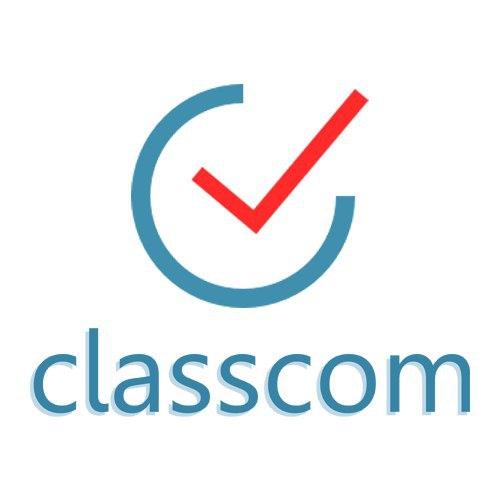 Русский язык
класс
Как ещё можно сказать 
об одновременно или последовательно происходящих событиях, явлениях?
Мусурманова 
Юлия Юрьевна
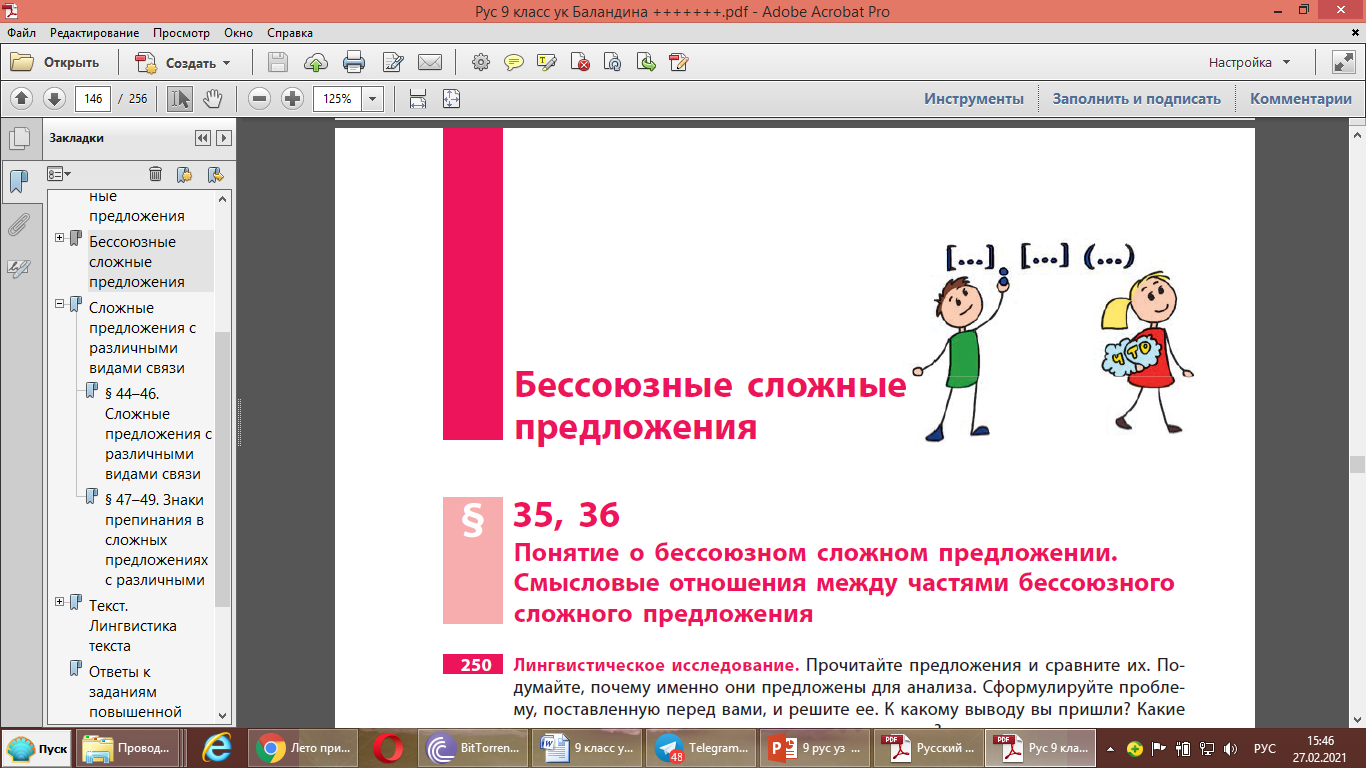 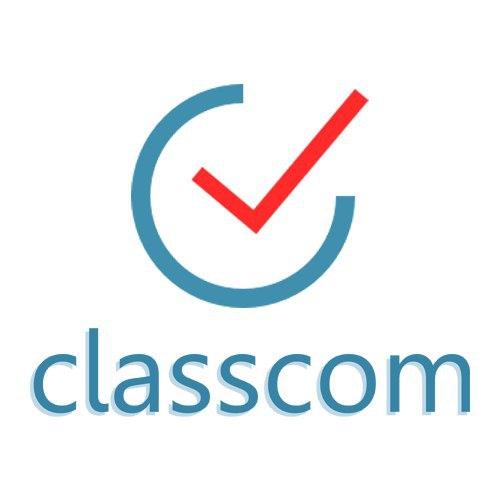 Сегодня на уроке
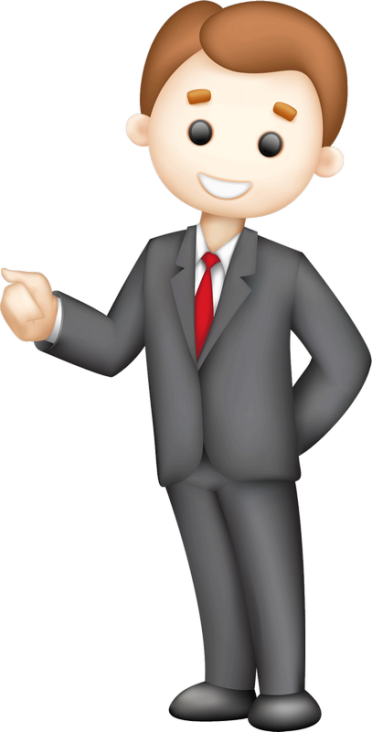 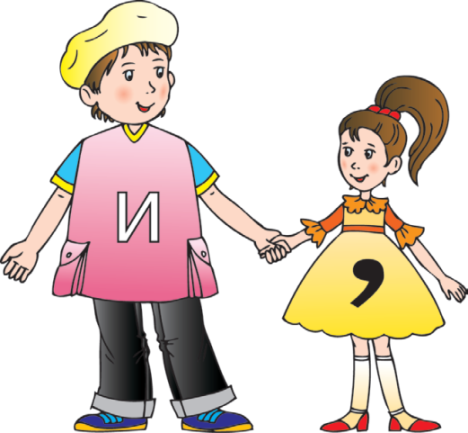 Травка зеленеет, солнышко блестит, ласточка с весною в сени к нам летит.                                 А.Плещеев
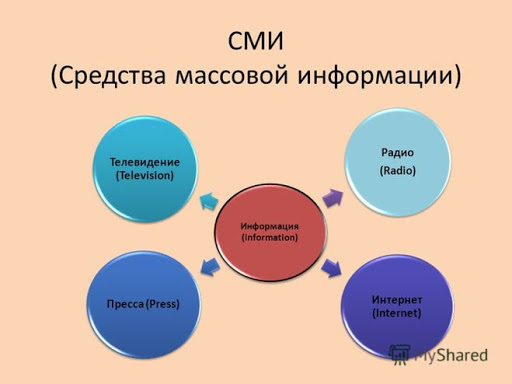 Упражнение 118
К средствам массовой информации – СМИ – относятся телевидение, радио, газеты, журналы, Интернет,   они информируют людей о новостях, событиях в стране и за рубежом.
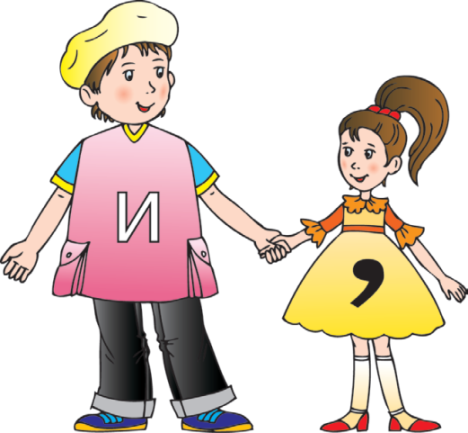 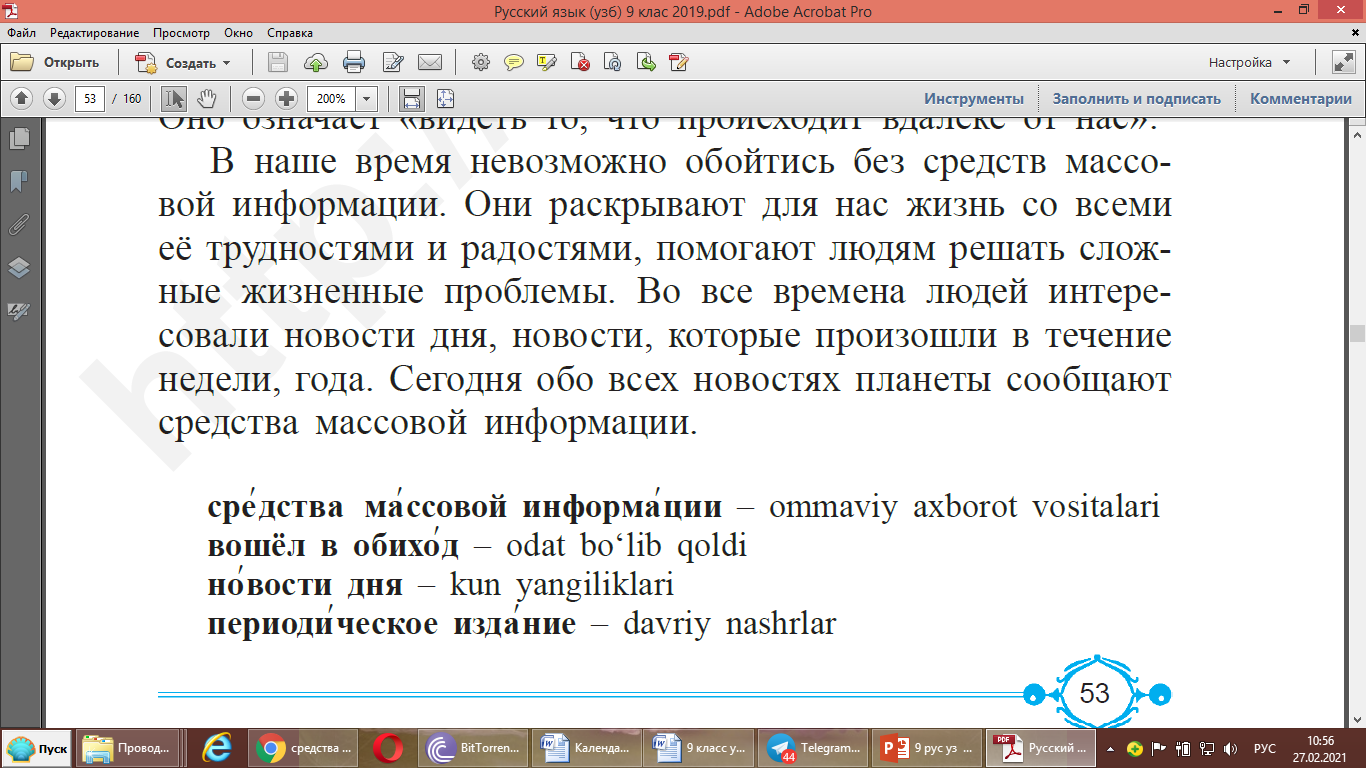 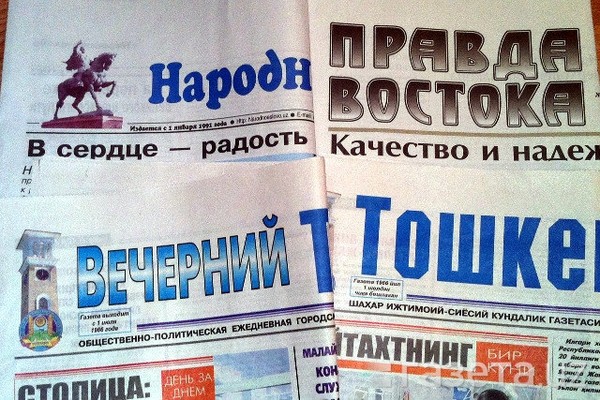 Происхождение слова «газета» учёные связывают с названием серебряной монеты «газета», за неё жители Венецианской республики могли приобрести рукописный листок новостей. Термин «газета» широко вошёл в обиход с основанием в 1631 году в Париже еженедельного периодического издания «Ля газет».
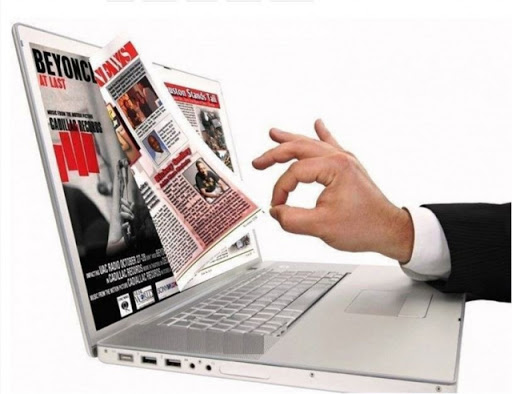 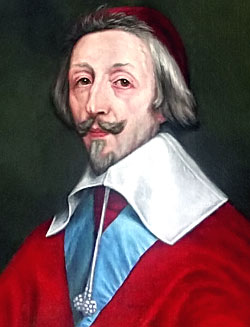 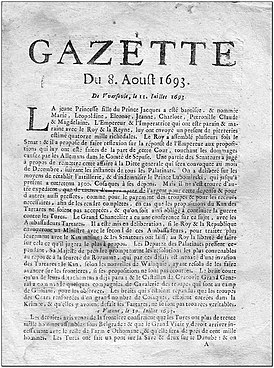 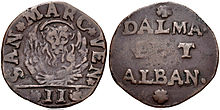 Слово «телевидение» произошло от греческого слова «теле» – «далеко» и от латинского слова «видео» – «вижу». Оно означает «видеть то, что происходит вдалеке от нас». 
В наше время невозможно обойтись без средств массовой информации. СМИ раскрывают для нас жизнь со всеми её трудностями и радостями, они помогают людям решать сложные жизненные проблемы. Во все времена людей интересовали новости дня, новости, которые произошли в течение недели, года. Сегодня обо всех новостях планеты сообщают средства массовой информации.
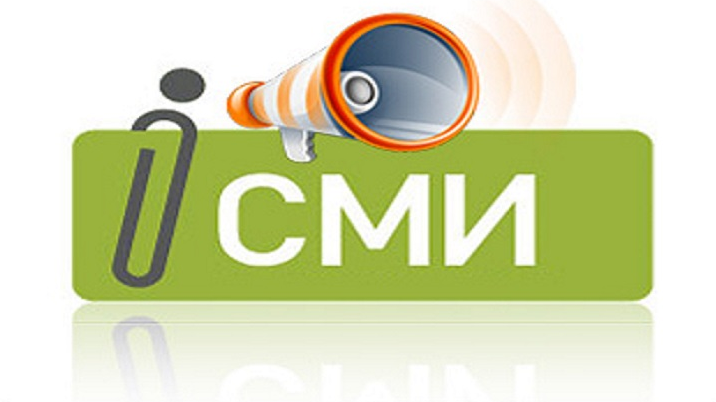 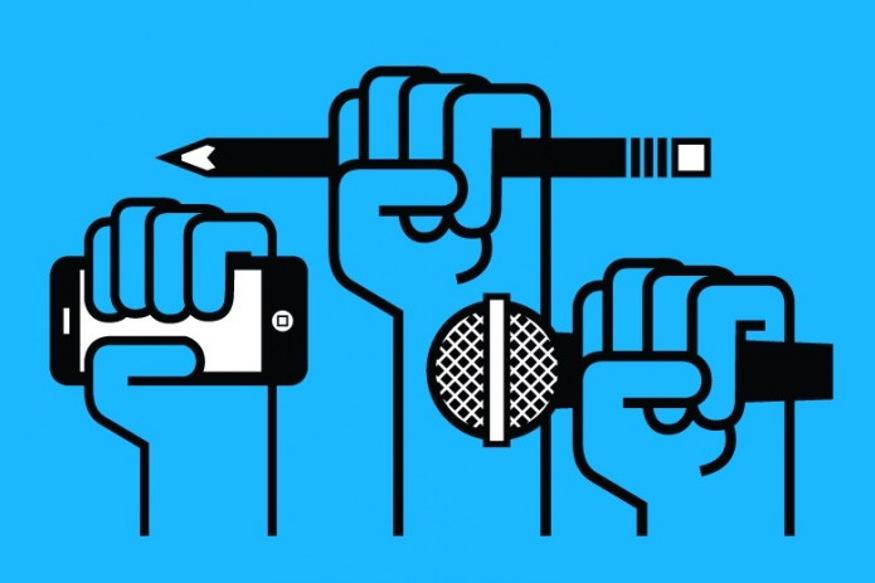 Бессоюзные сложные предложения связаны только по смыслу и интонацией, без союзов. 
Они могут выражать одновременность и последовательность действий, событий. В таких предложениях ставится запятая.
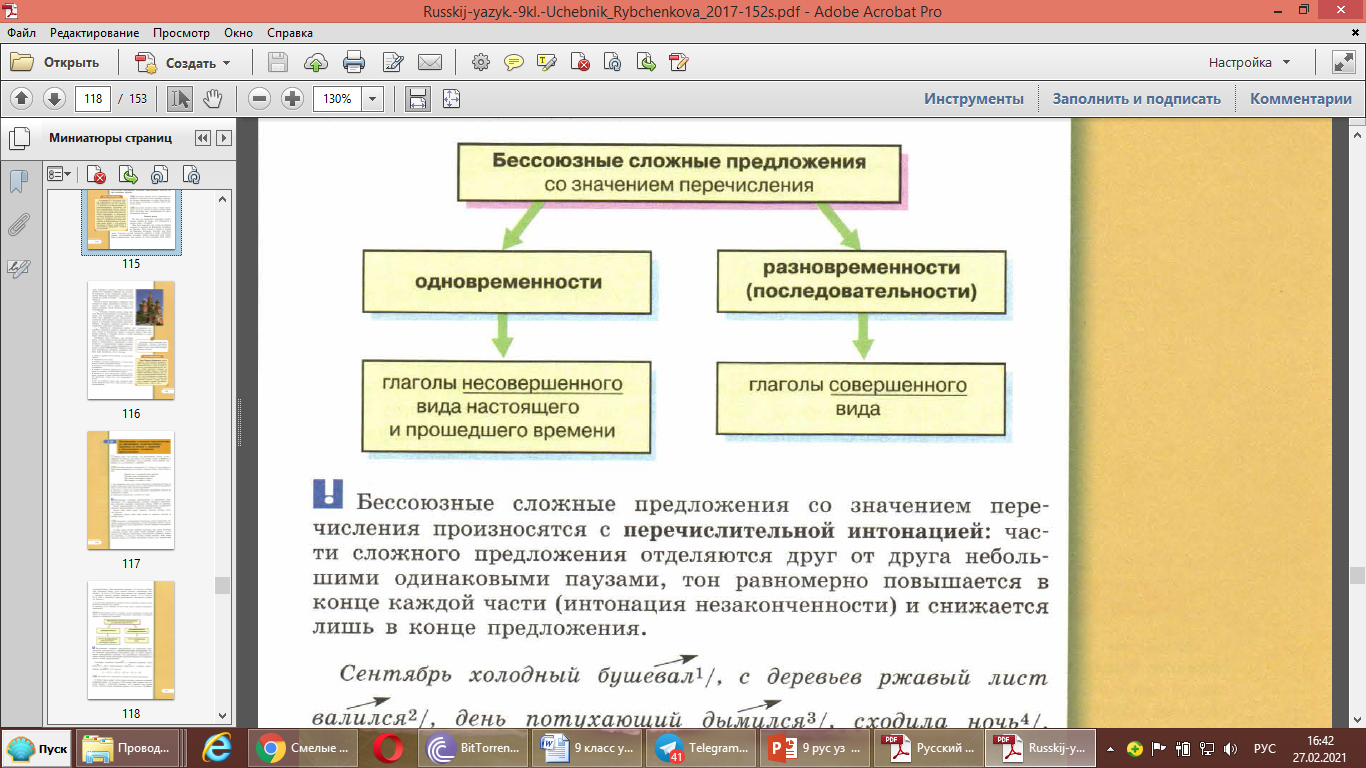 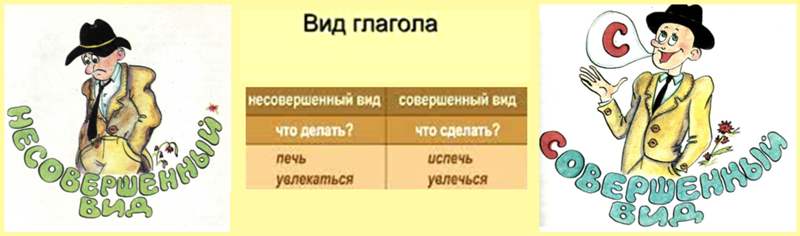 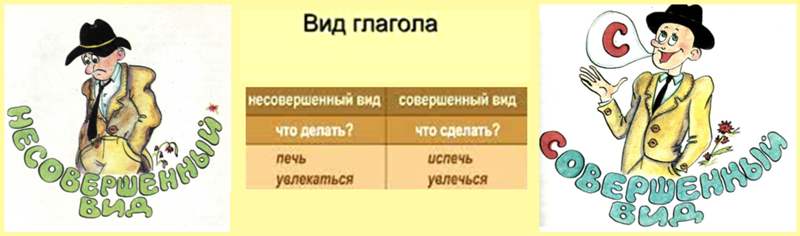 последовательность – ketma-ketlik
одновременность событий  - voqealarning ayni bir vaqtda yuz berishi
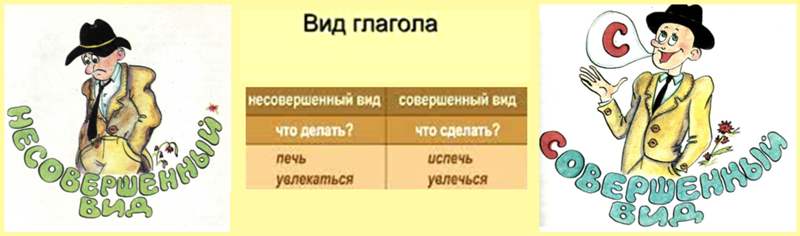 На поле выходят команды, зрители стоя приветствуют футболистов.        [    ], [    ].
одновременность
Нападающий передал мяч полузащитнику, тот сделал обманный ход.      [    ], [    ].
последовательность
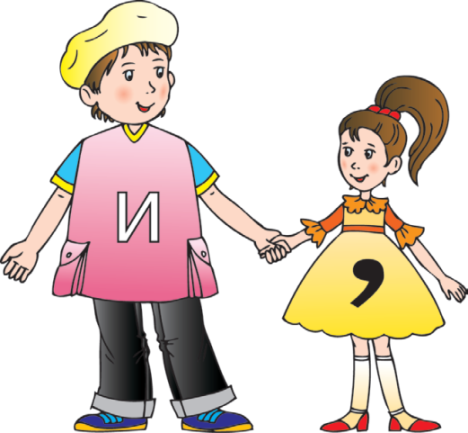 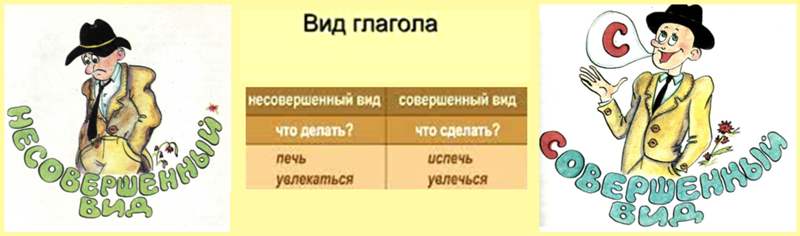 Одновременно или последовательно?
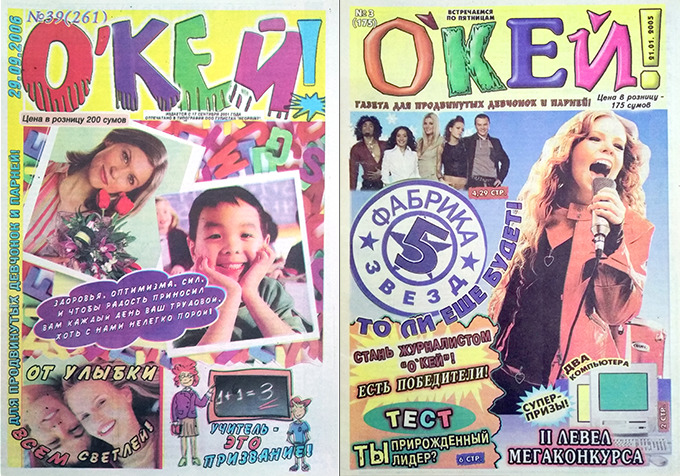 Новым СМИ становится интернет, многие газеты и журналы сейчас создают интернет-сайты и каналы.
Интернет-известия появляются у нас дома раньше печатных, мы можем копировать их и посылать друзьям.  
   [ ], [ ]. (одновременно)
Интернет-известия появляются у нас дома раньше печатных, мы можем скопировать их и послать друзьям.
   [ ], [ ]. (последовательно)
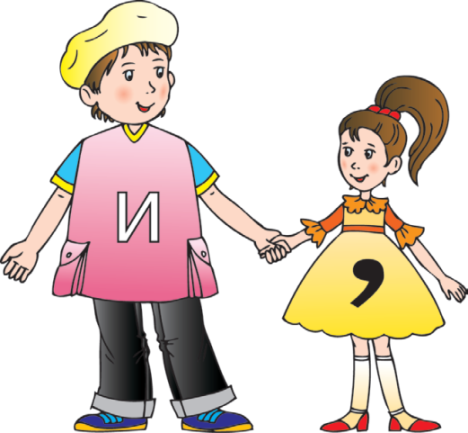 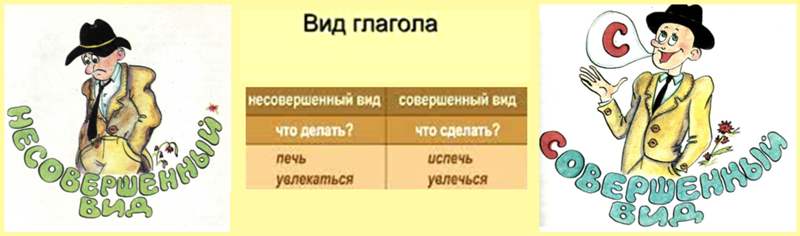 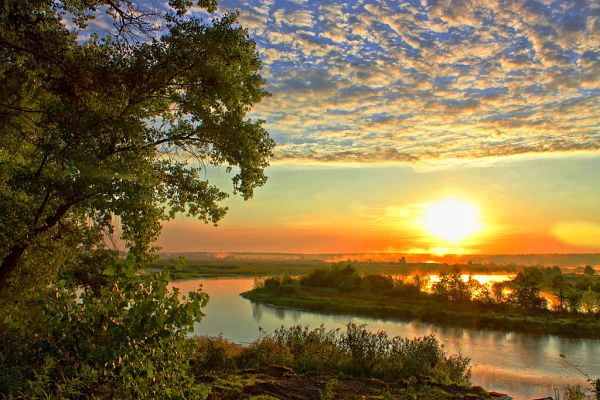 Задание 1
Спишите предложения, расставляя знаки препинания. Подчеркните грамматические основы. Какие предложения простые, а какие – сложные?
1. Заря разгоралась раскрашивала небо золотыми полосами. Заря разгоралась золотые полосы протянулись по небу. 
2. Облака уходили на север вместо них появлялись на небе яркие звёзды. Облака уходили на север оставляли за собой яркие звёзды.
3. Всходила луна постепенно освещала дорогу к лесу. Всходила луна дорога к лесу освещалась её светом.
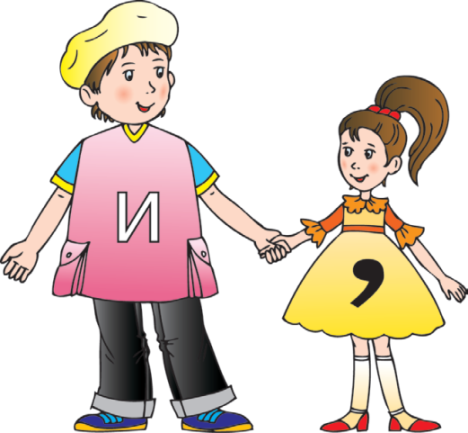 заря - shafak
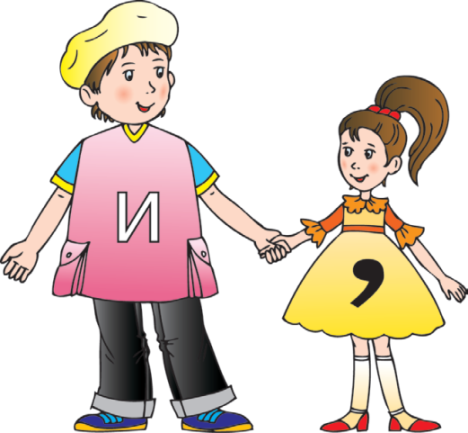 Проверим!
Заря разгоралась, раскрашивала небо золотыми полосами. 
      [    ].
Заря разгоралась, золотые полосы протянулись по небу. [  ], [   ].
2. Облака уходили на север, вместо них появлялись на небе яркие звёзды. [  ], [   ].
Облака уходили на север, оставляли за собой яркие звёзды. [    ].
3. Всходила луна, постепенно освещала дорогу к лесу. [    ].
Всходила луна, дорога к лесу освещалась её светом. [  ], [   ].
Задание 2
Составить бессоюзные предложения из 2-3 частей по таблице. Записать, правильно расставляя знаки препинания.
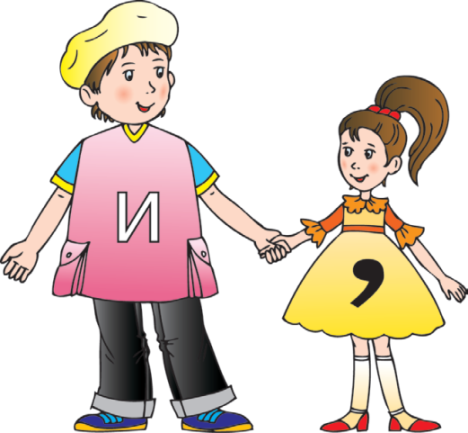 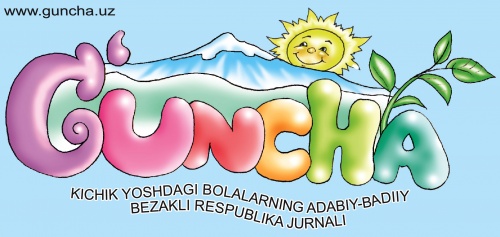 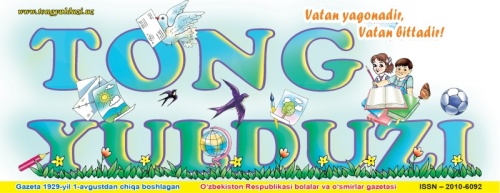 Проверим!
1
В районной библиотеке малыши просматривают журнал «Гунча», подростки чаще читают газету «Тонг юлдузи», молодёжь просит журнал «Фан ва турмуш».
Обычно мужчины покупали в киосках еженедельник «Футбол», женщины получали любимый журнал «Саодат» по почте.
2
3
1
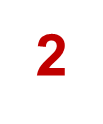 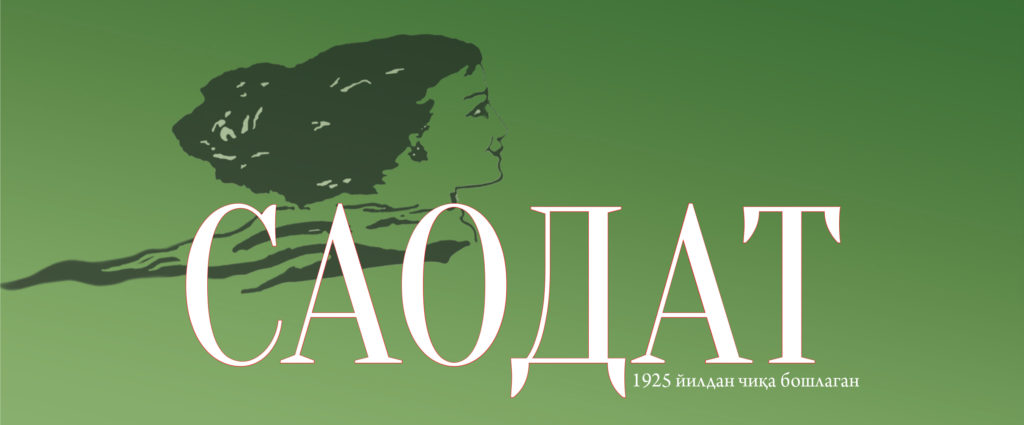 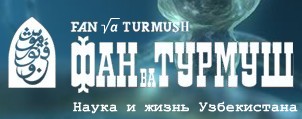 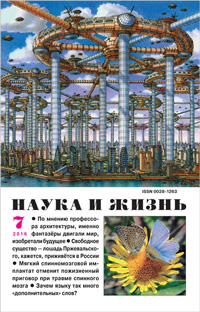 Задание 3
Журналы выход.. в свет реже, чем газеты они менее оперативно да.. информацию.  Газета быстрее расскаж.. о событиях дня она приход.. в дом каждый день.
 «Вокруг света» — старейш.. российск.. научно-популярн.. журнал издатели выпуска.. его с 1861 года. Один из любим.. журналов старшего поколения – «Наука и жизнь» он появился ещё в 1934 году. Издание было очень популярн.. его тираж составлял три миллиона экземпляров.
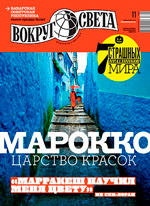 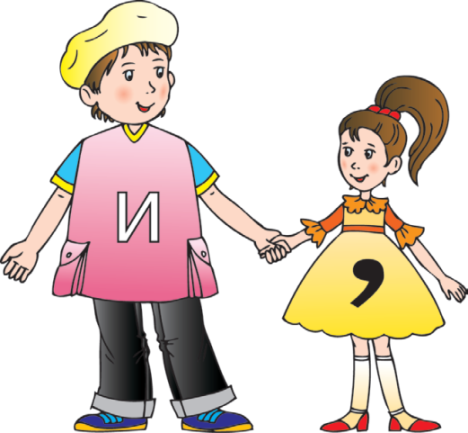 тираж – количество экземпляров
издатель – nashr etuvchi
экземпляр - nusxa
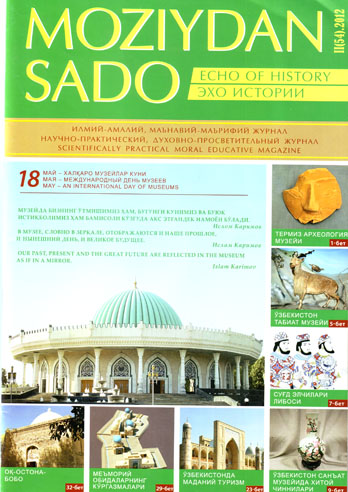 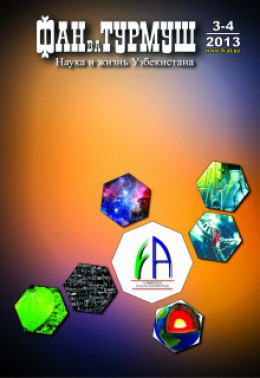 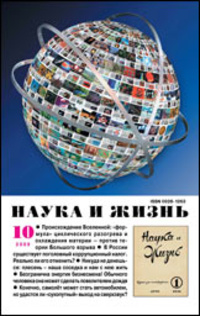 Задание 3
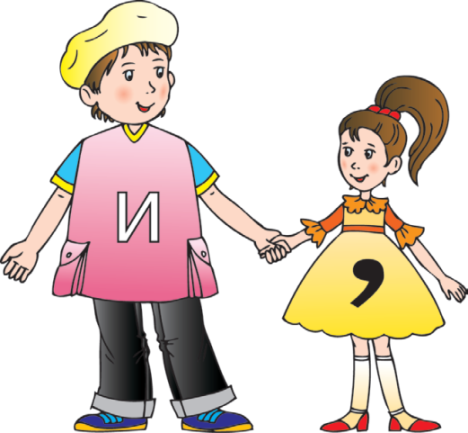 Журналы выходят в свет реже, чем газеты, они менее оперативно дают информацию.  Газета быстрее расскажет о событиях дня, она приходит в дом каждый день..
«Вокруг света» — старейший российский научно-популярный журнал, издатели выпускают его с 1861 года. Один из любимых журналов старшего поколения – «Наука и жизнь», он появился ещё в 1934 году. Издание было очень популярным, его тираж составлял три миллиона экземпляров.
Задание 4
Подготовьте короткую публикацию в блоге о концерте в Консерватории.
Певец, он.
Мы, всё, концерт.
Музыка, слушатели.
Оркестр, все,  аплодисменты.
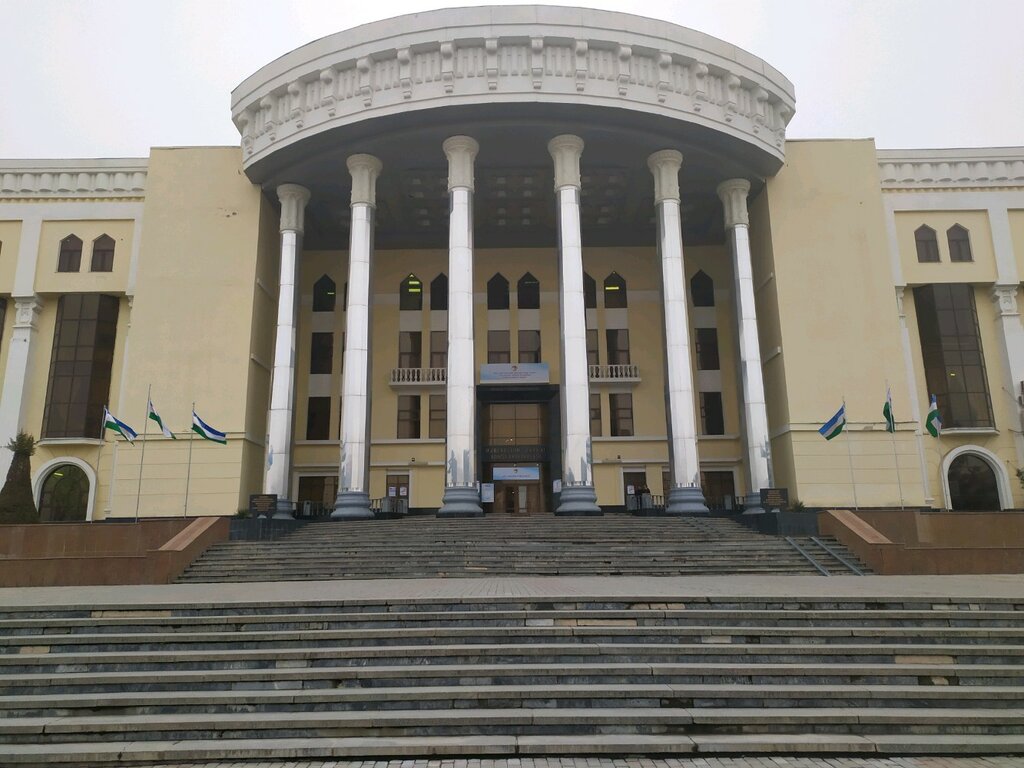 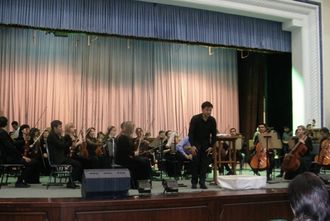 Задание 4
Подготовьте короткую публикацию в блоге о концерте в Консерватории.
Сегодня в ташкентской консерватории выступал известный певец, он исполнил произведения П.И.Чайковского.
Мы заняли места в зале, всё затихло, концерт начался.
Музыка звучала задушевно и грустно, слушатели замерли от восторга.
Оркестр смолк, все минуту сидели неподвижно, потом раздались громкие аплодисменты.
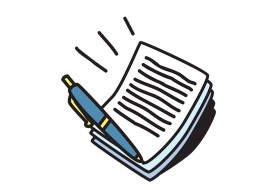 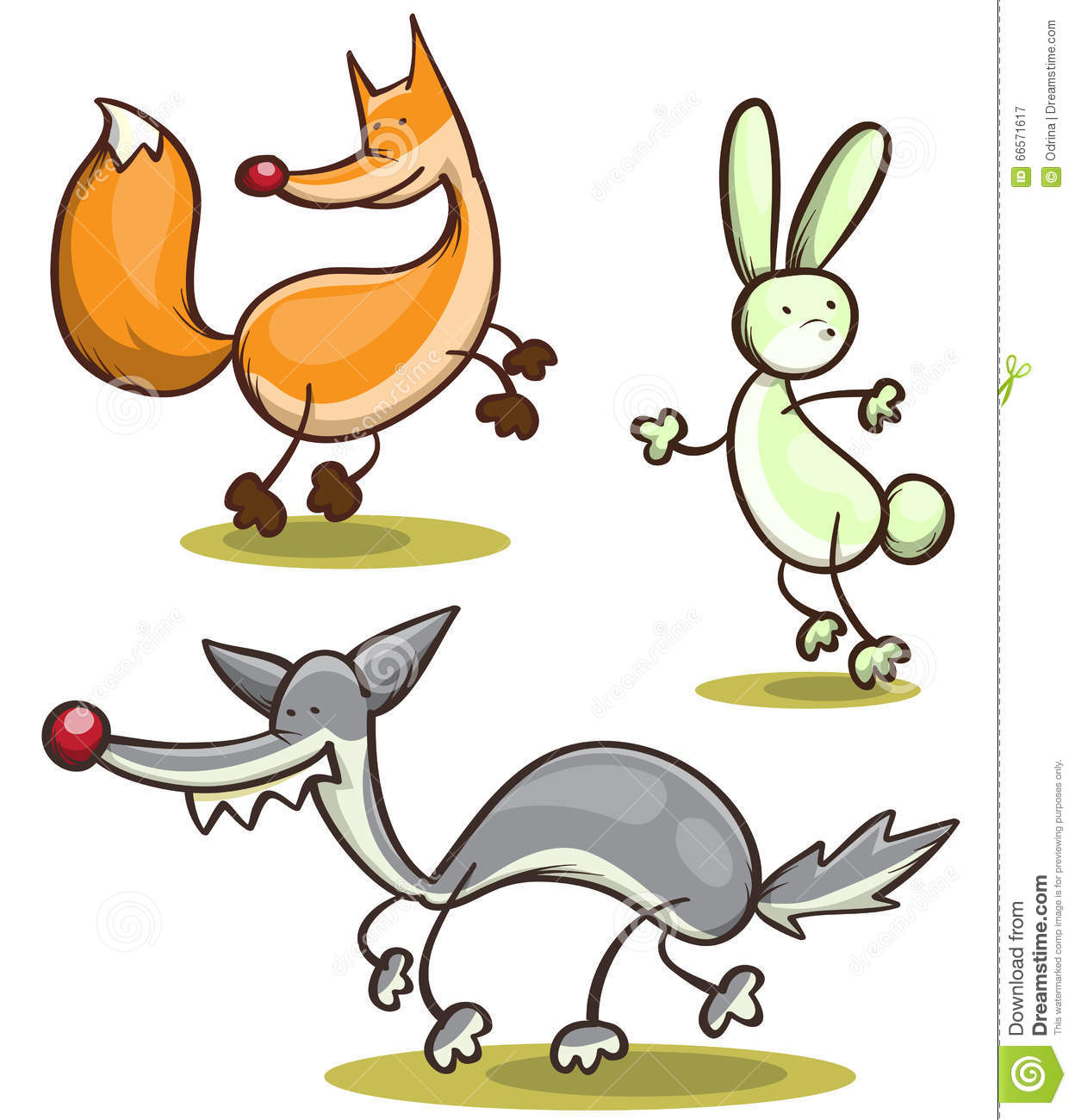 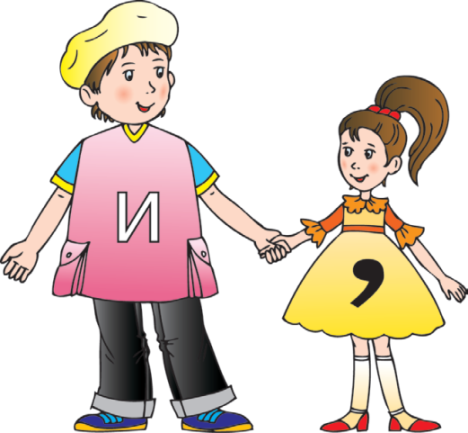 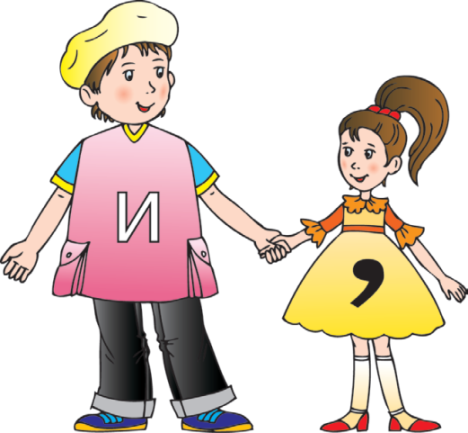 Зайца ноги носят, 
волка зубы кормят, 
лису хвост бережёт.
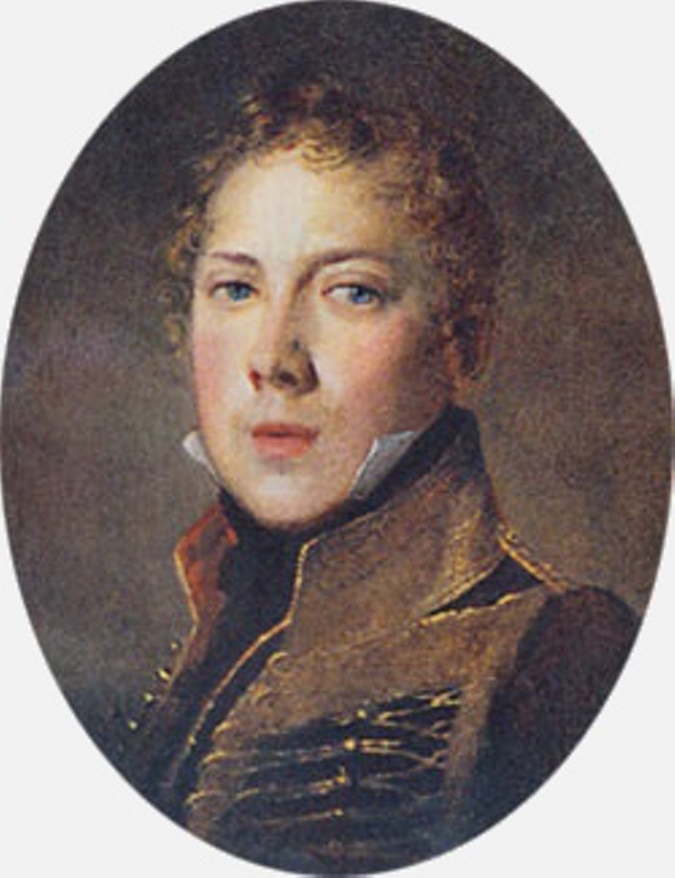 Мозговой штурм
Бессильный враг — наш лучший друг; завистливый друг — злейший из наших врагов. 
2. Любовь к отечеству рождает героев, любовь к истине создаёт мудрецов, благодетелей человечества.
 3. Любовь к родине разделяет народы, питает национальную ненависть и подчас одевает землю в траур; любовь к истине распространяет свет знания.
П.Чаадаев.
Задание для самостоятельной работы
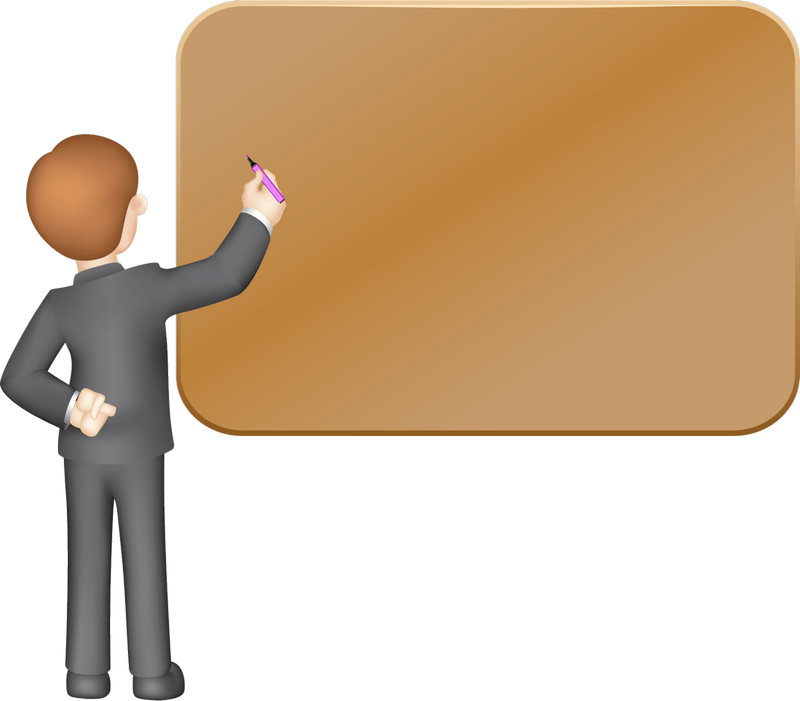 Выполнить упражнение 123.
Прочитать раздел «Это надо знать».
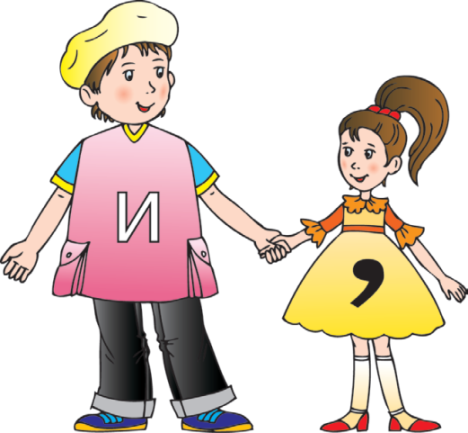 9
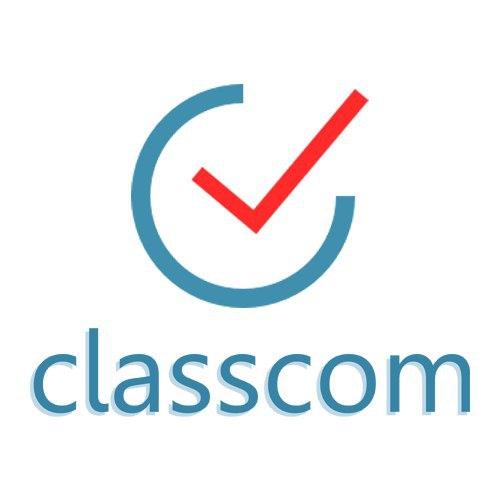 Русский язык
класс
Как ещё можно сказать 
О противопоставлении событий, явлений, фактов?
Мусурманова 
Юлия Юрьевна
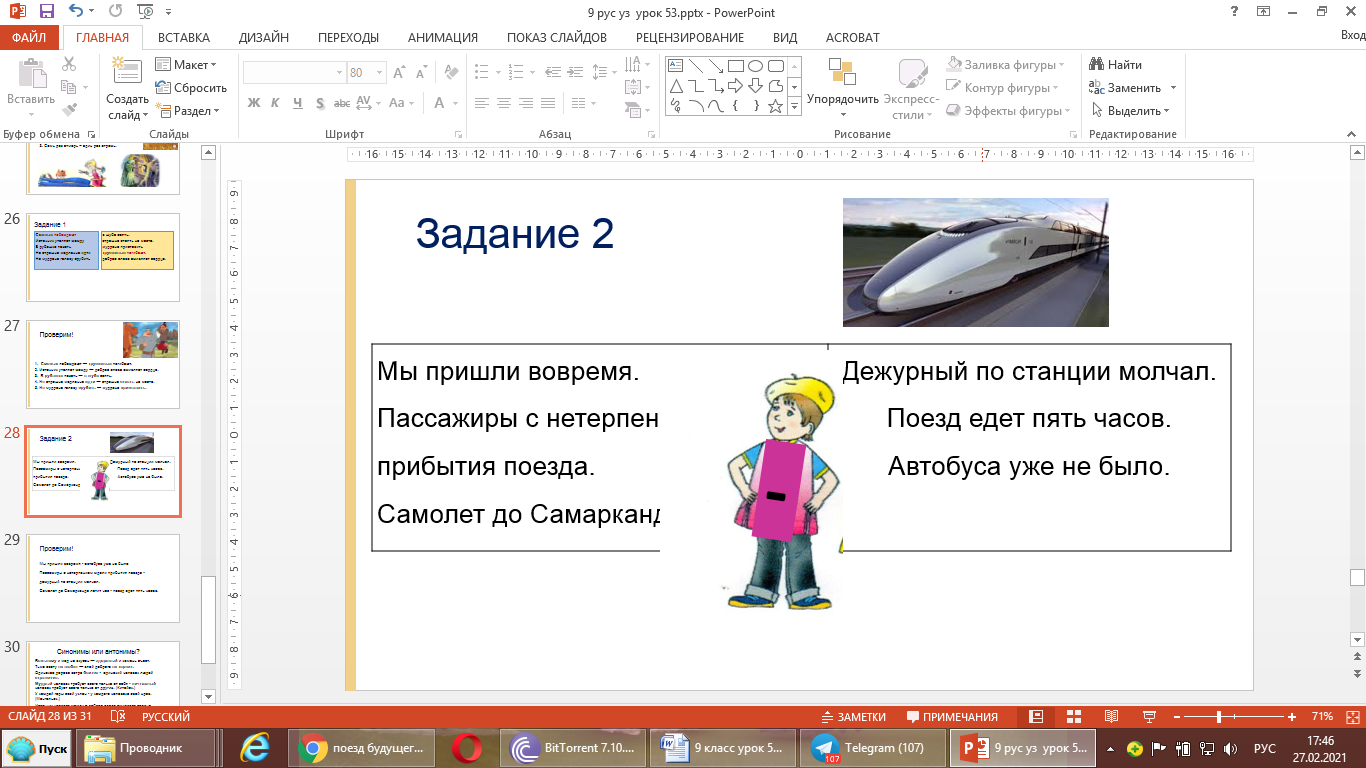 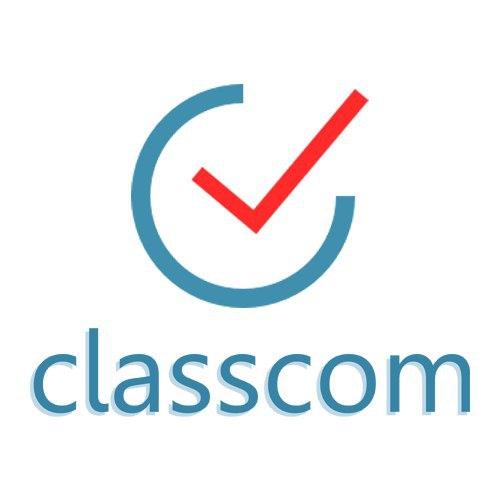 Сегодня на уроке
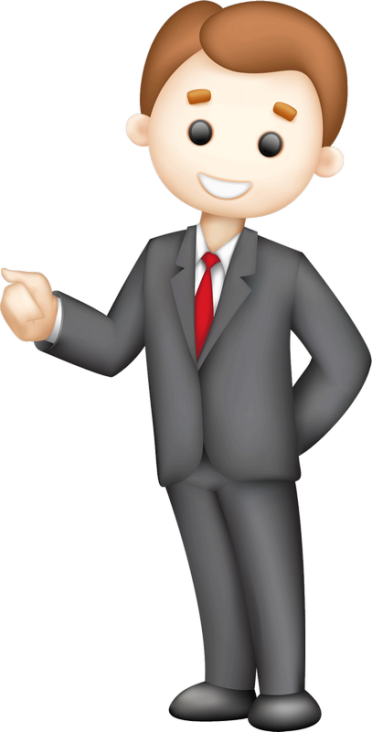 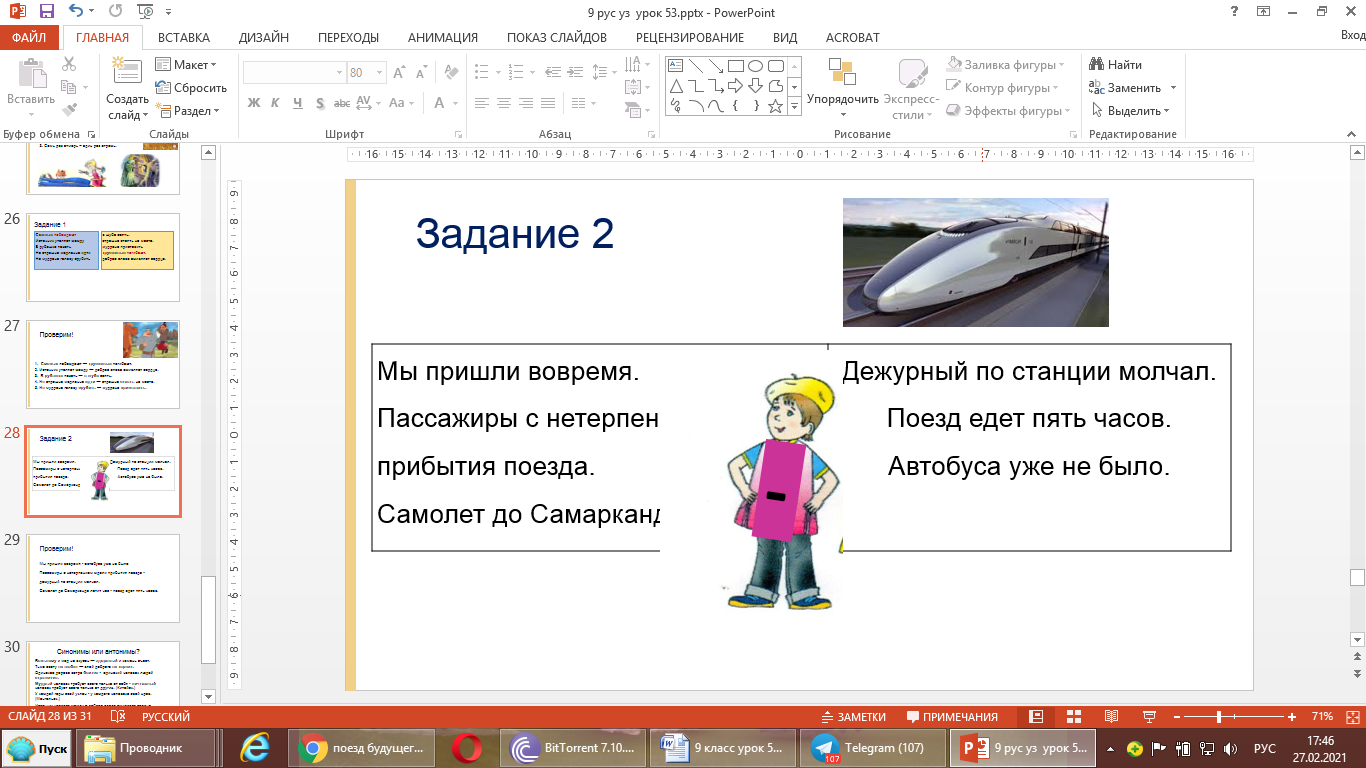 Мир строит – война разрушает.
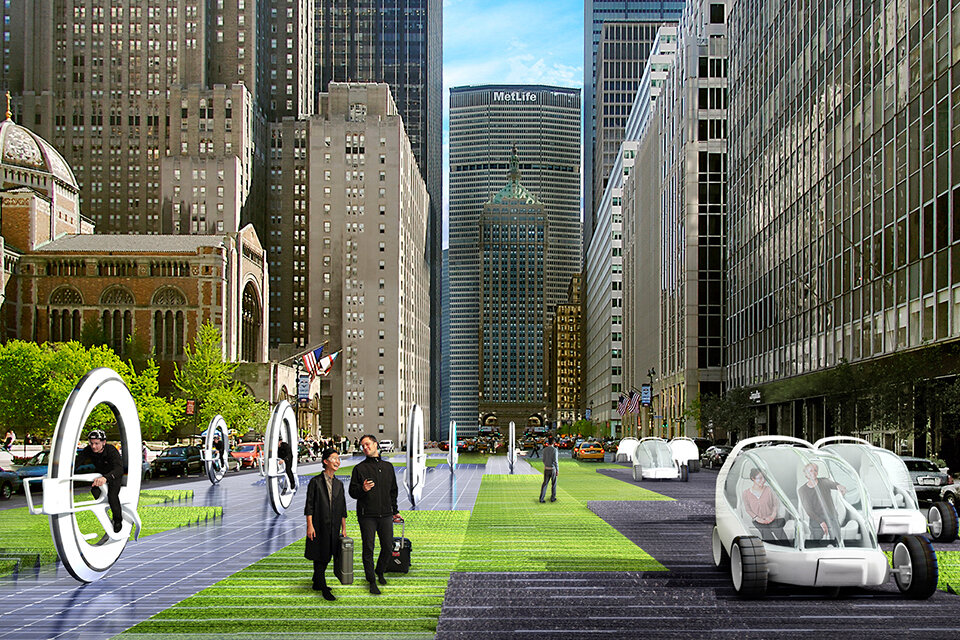 Упражнение 121
В современном мире люди всё больше начинают ломать голову над транспортным средством ближайшего и отдалённого будущего. 
Только представьте себе такую картину. Растут города, до небес поднимаются небоскрёбы – автомобили остаются прежними. Крепнут экономические и политические связи между государствами – поезда по-прежнему перевозят пассажиров из Ташкента в Москву или Пекин за 4–5 дней.
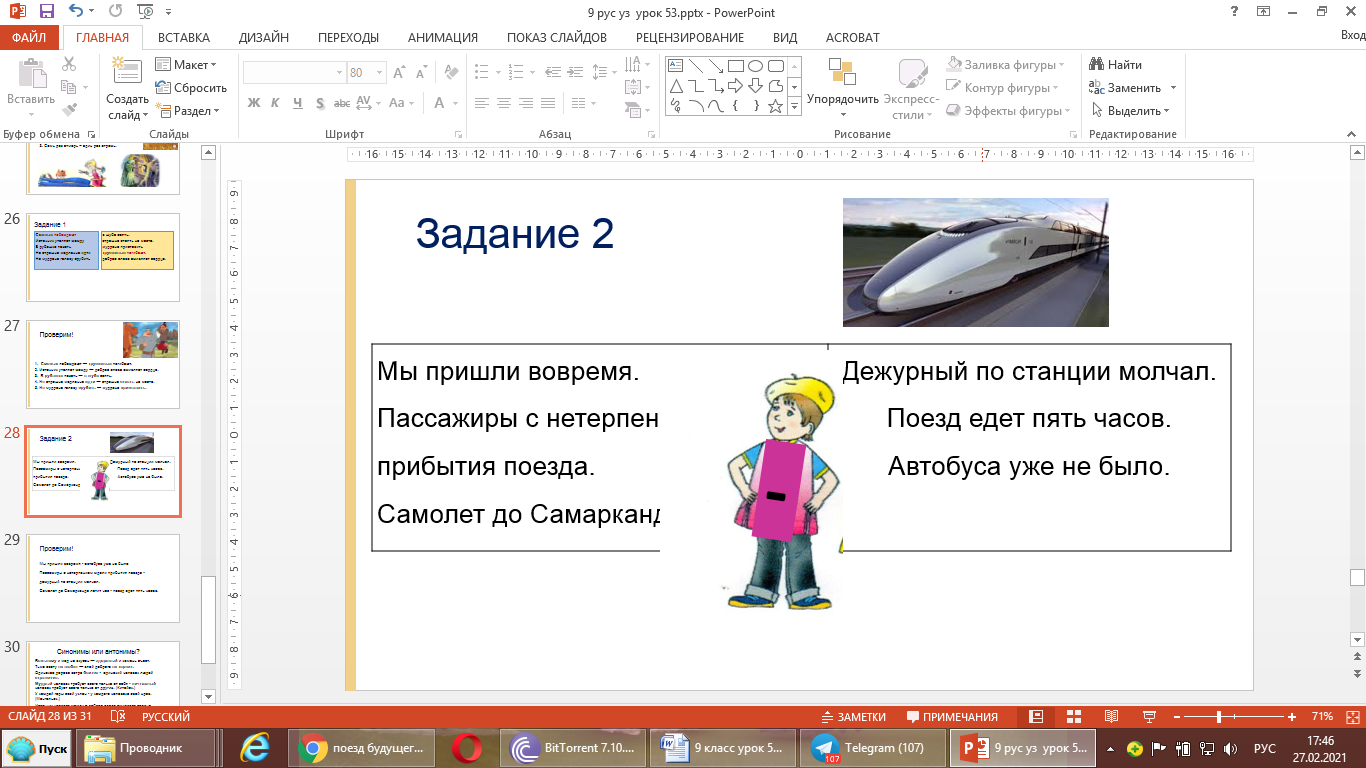 а
а
противопоставление – qarshi qo‘yish
сопоставление – solishtirish, qiyos qilish
но
а
Растут города – автомобили остаются прежними. 
   [ ] – [ ]. 
Самолёт летит быстро – поезд останавливается на каждой станции.
Летом туристы едут туда на машинах – зимой лучше сесть на поезд.
Малика пришла в кассу за полчаса до отправления автобуса – билетов уже не было.

Вторая часть предложения может быть неполной.
Мы поехали на автобусе –  девочки – в такси.
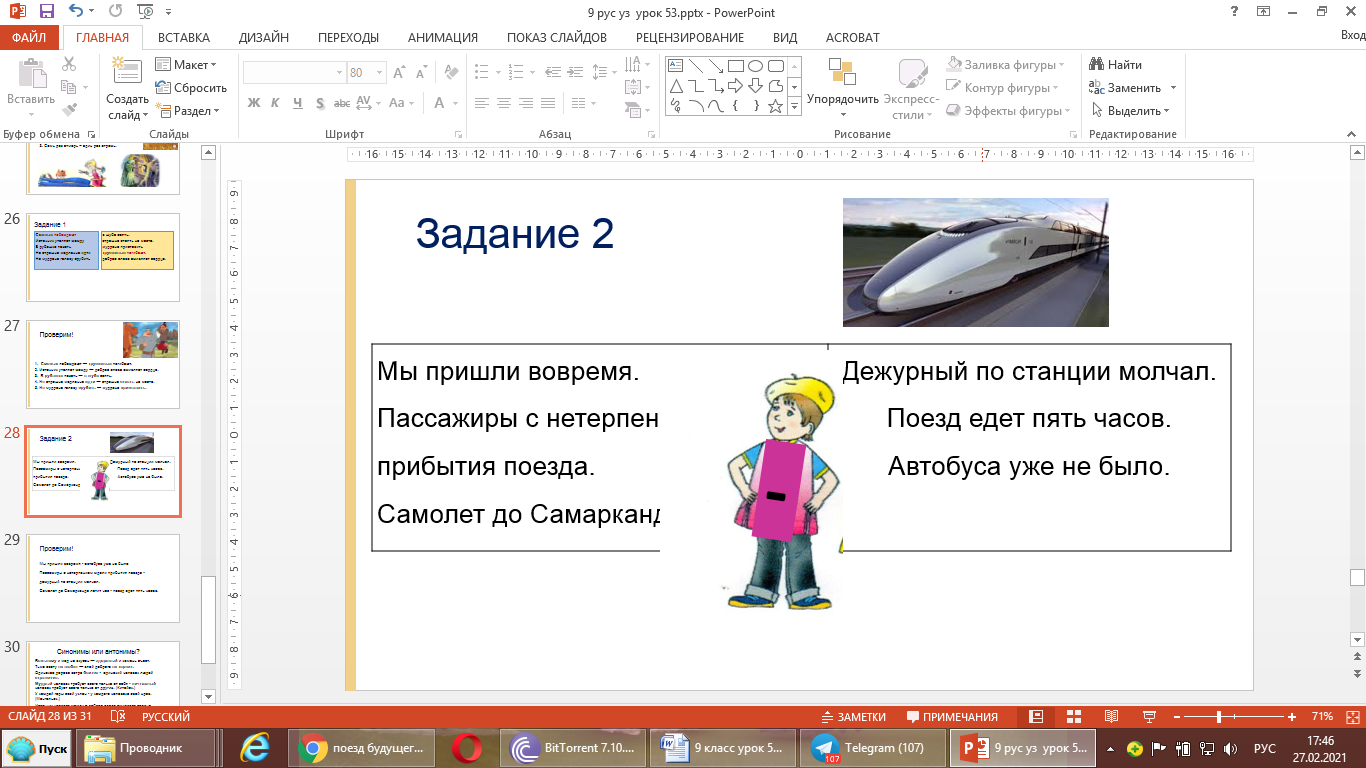 а
а
но
а
Тире в бессоюзных сложных предложениях ставится, если содержание второго предложения противоречит содержанию первого (можно поставить противительный союз).

 Лето припасает – зима поедает.
Труд кормит – лень портит.
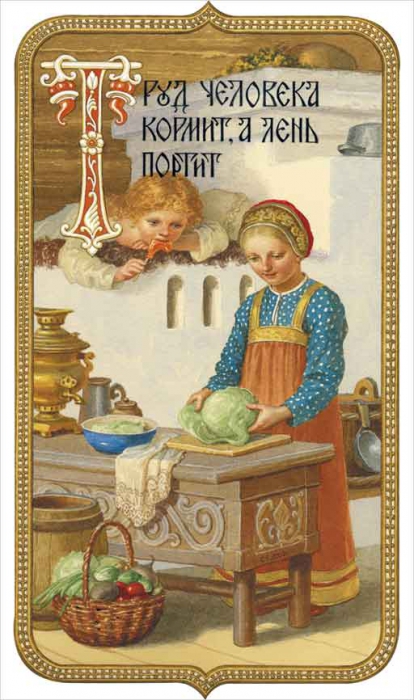 а
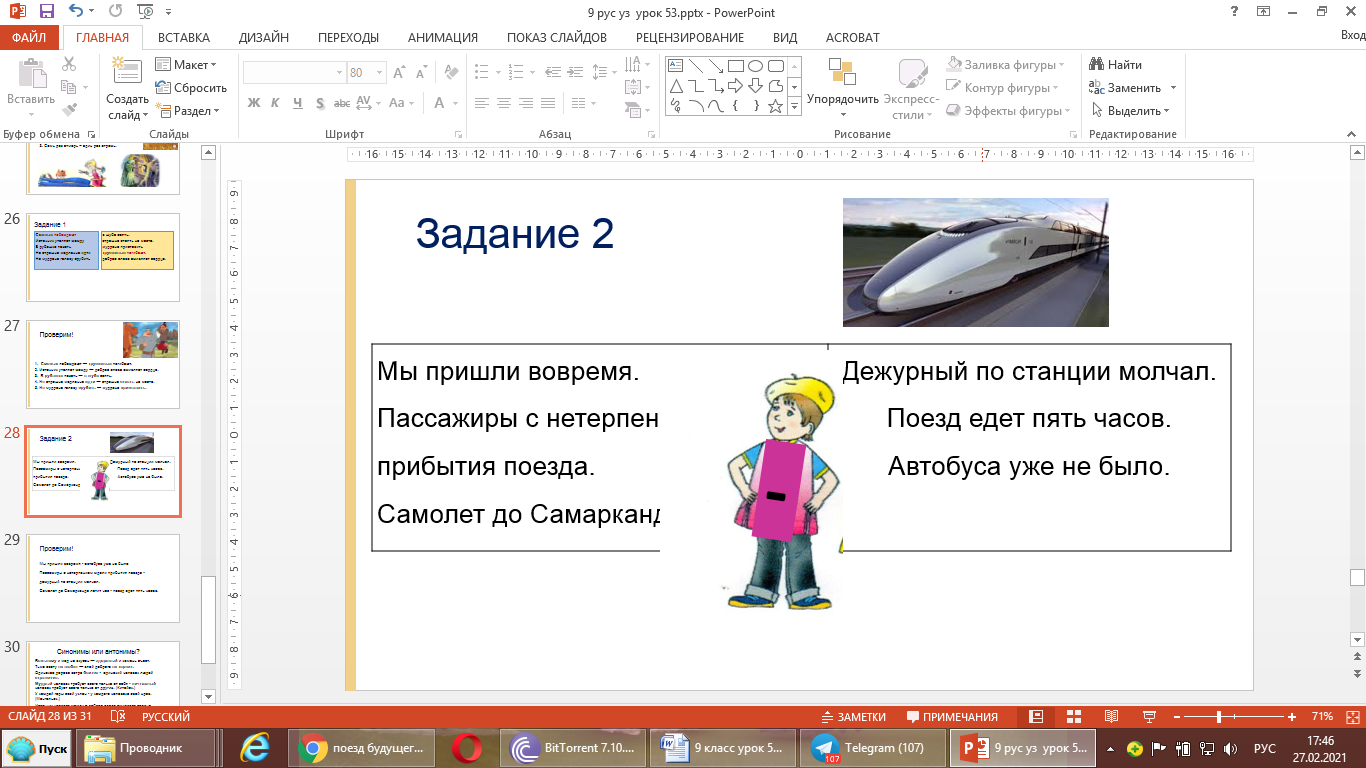 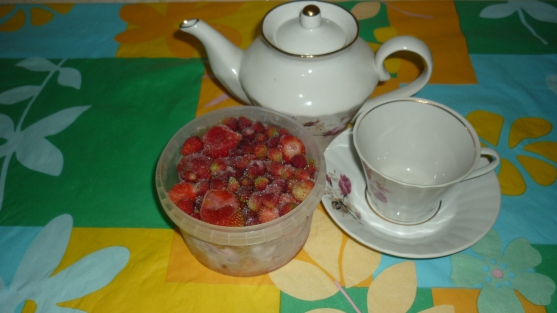 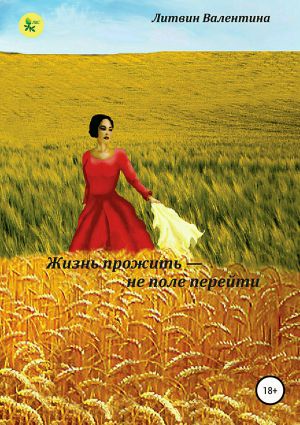 Упражнение 125
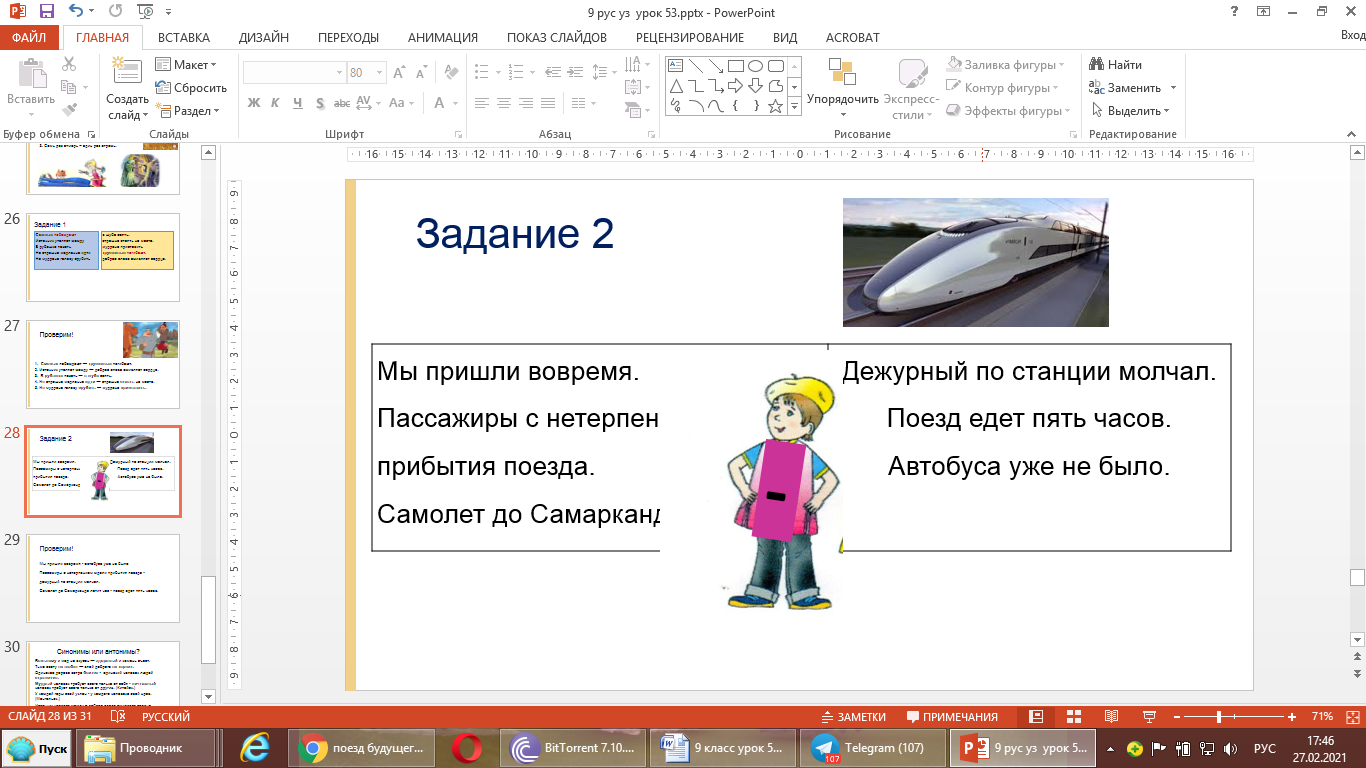 Жизнь прожить – не поле перейти. 
2. На языке мёд – на сердце лёд. 
3. Семь раз отмерь – один раз отрежь.
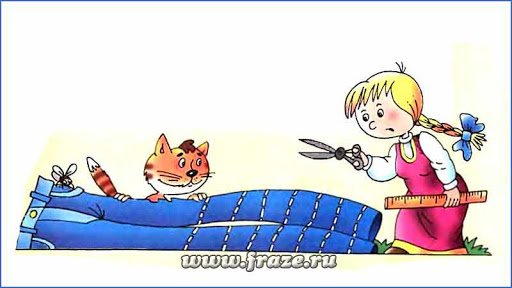 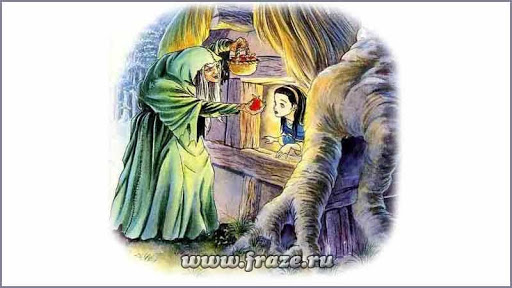 Задание 1
Смелые побеждают 
Источник утоляет жажду
В рубашке пахать 
Не страшно медленно идти 
Не мудрено голову срубить
в шубе сеять. 
страшно стоять на месте. 
мудрено приставить
трусливые погибают. 
доброе слово оживляет сердце.
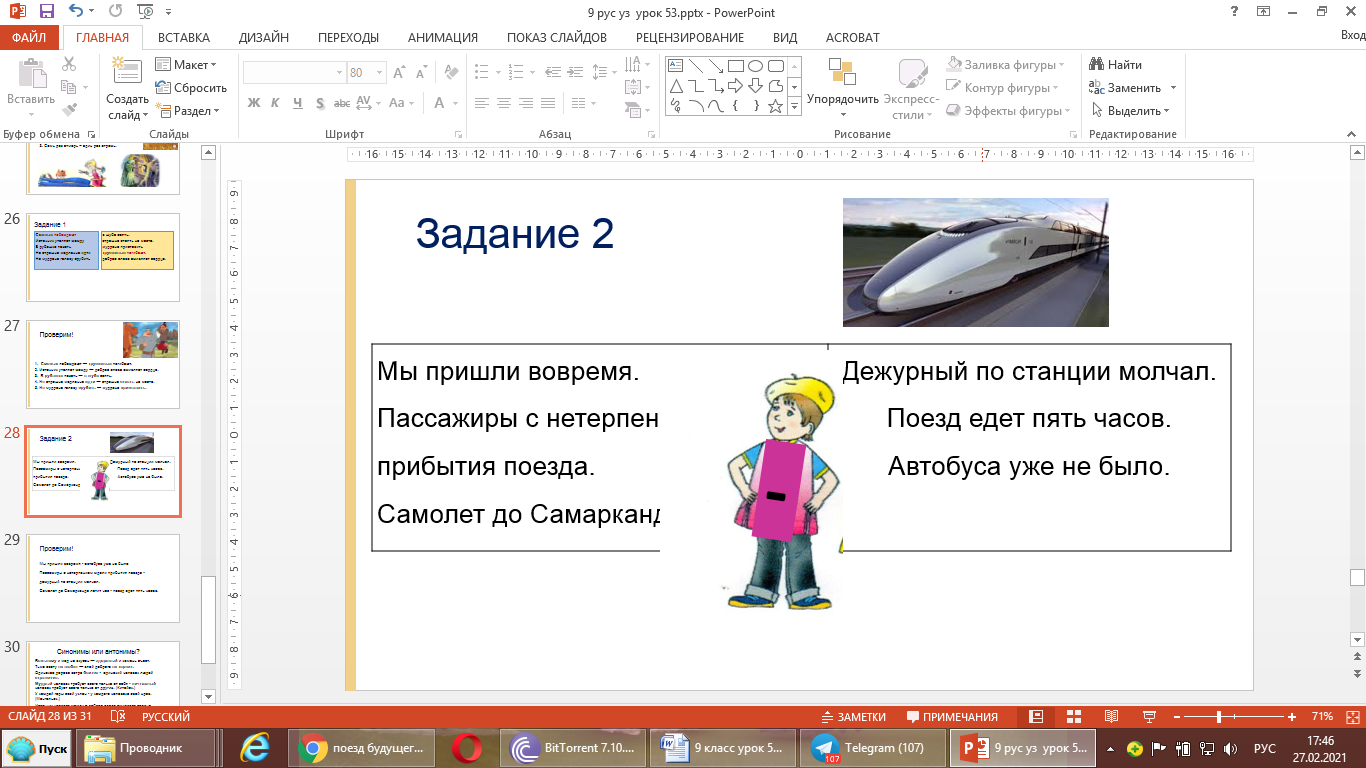 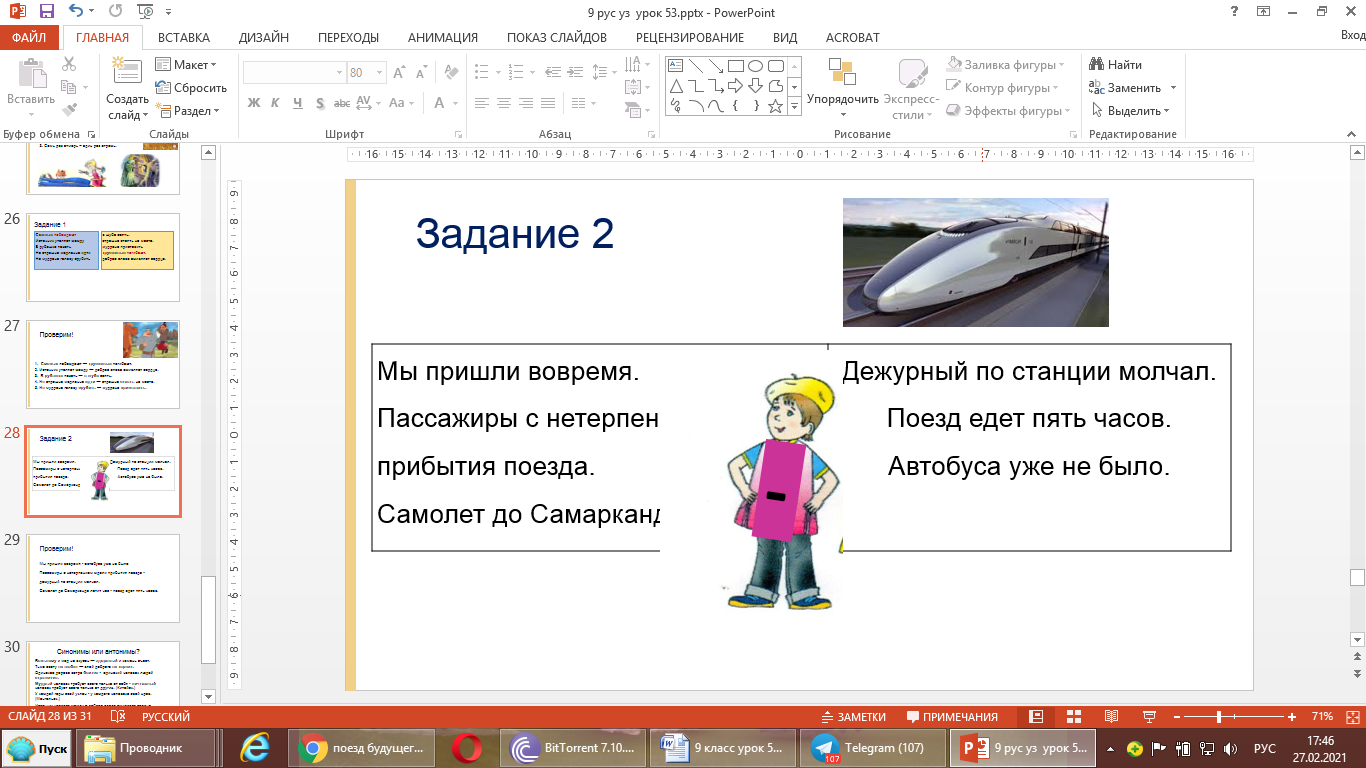 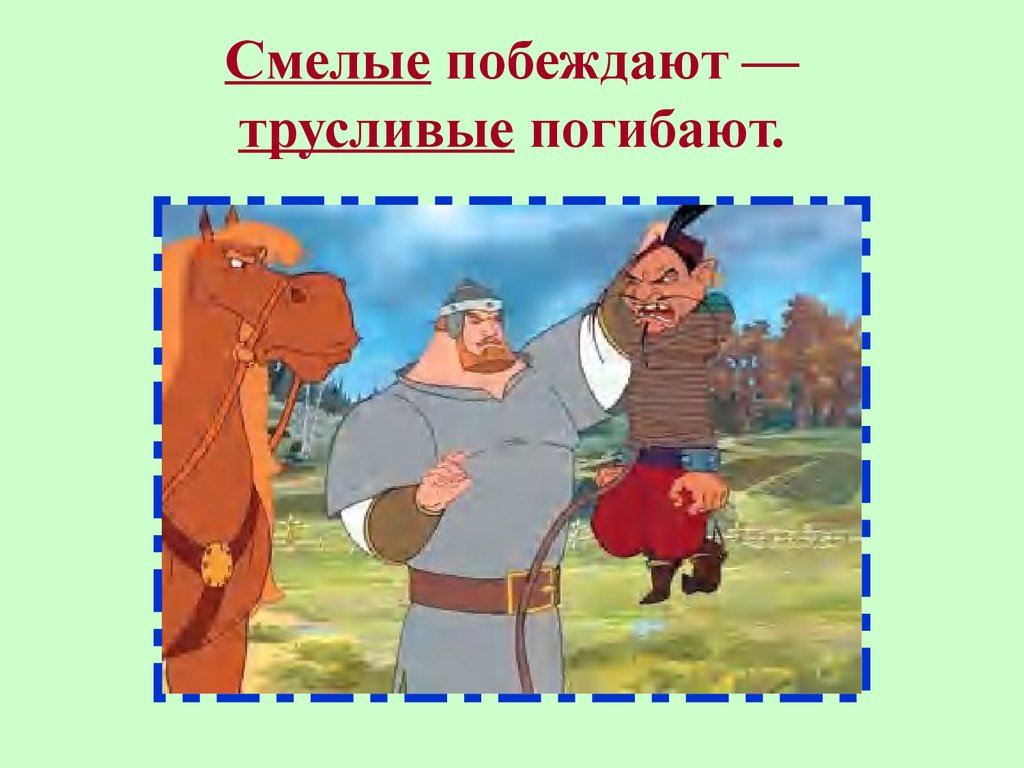 Проверим!
Смелые побеждают — трусливые погибают. 
2. Источник утоляет жажду — доброе слово оживляет сердце. 
3.  В рубашке пахать — в шубе сеять. 
4. Не страшно медленно идти — страшно стоять на месте. 
5. Не мудрено голову срубить — мудрено приставить.
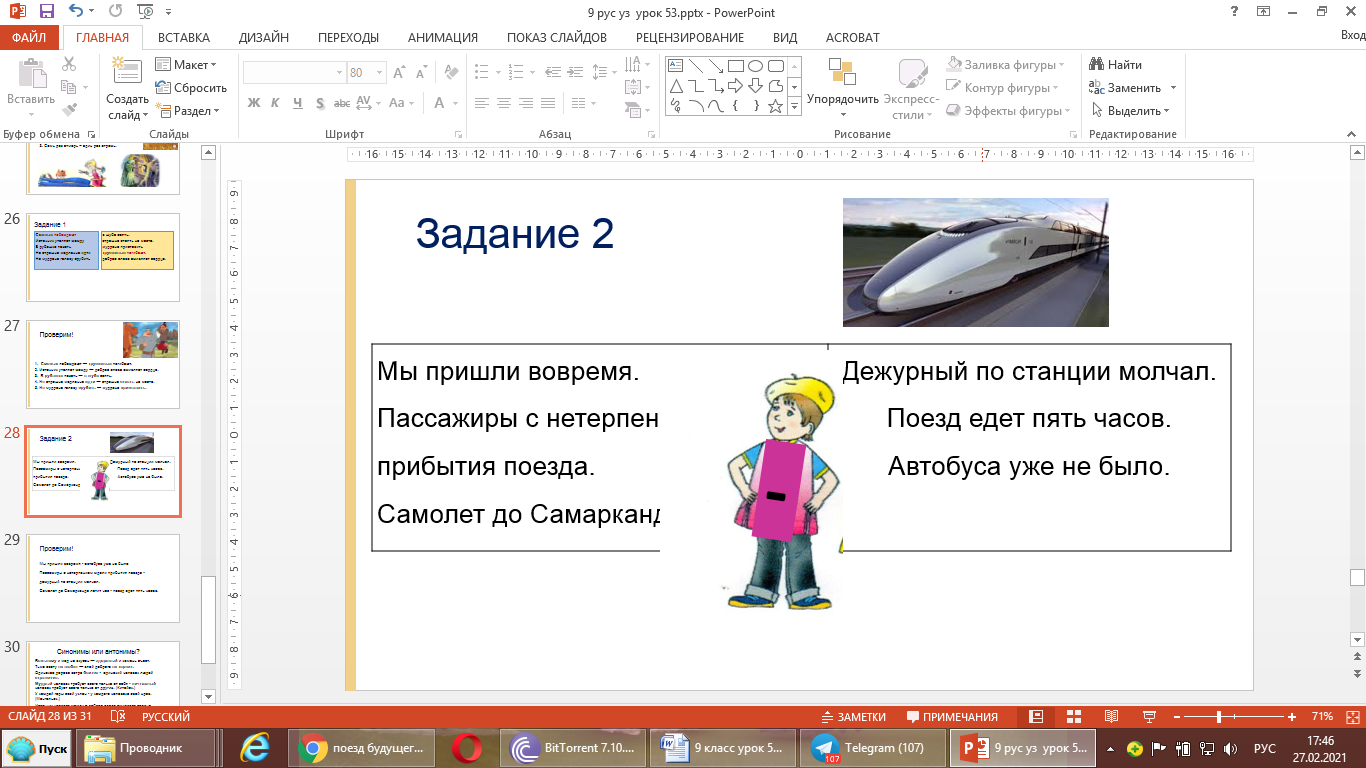 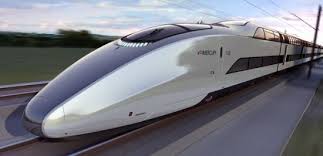 Задание 2
Проверим!
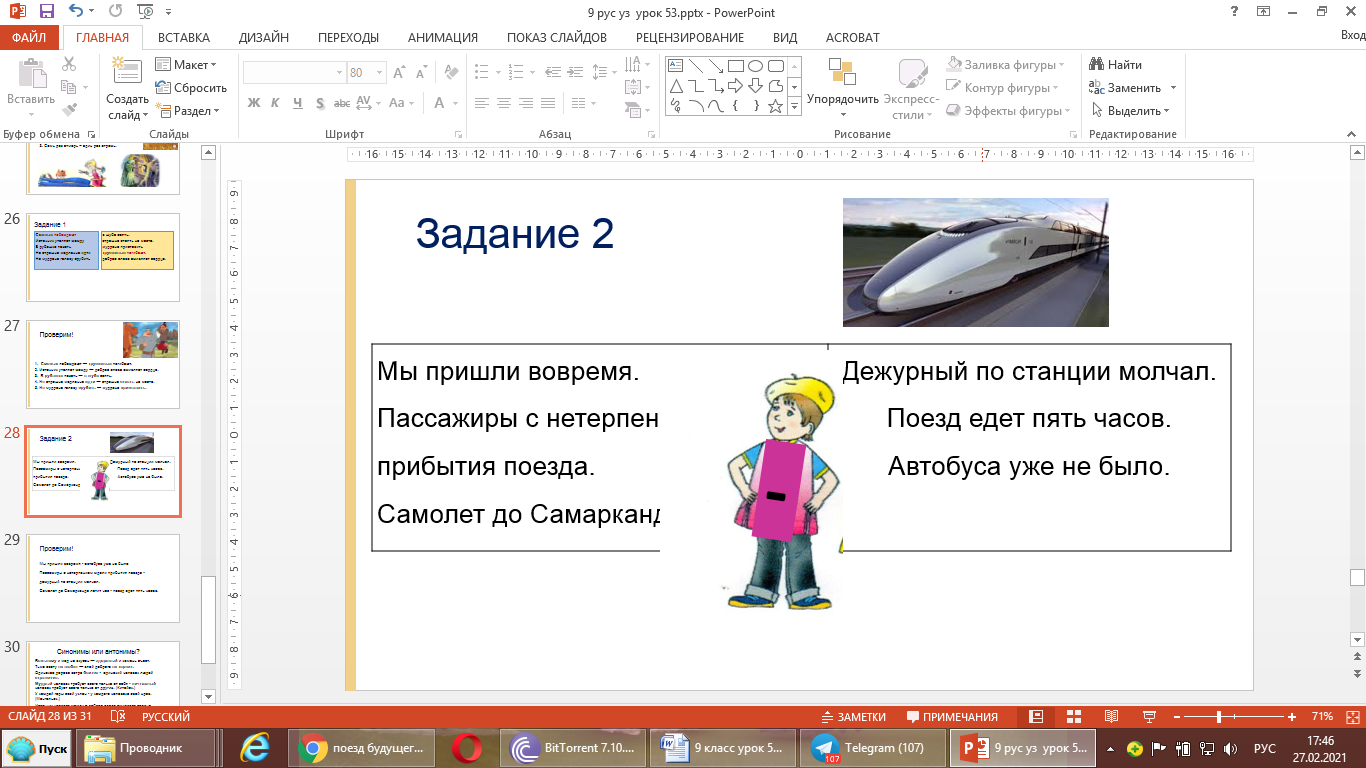 Мы пришли вовремя - автобуса уже не было.
Пассажиры с нетерпением ждали прибытия поезда - дежурный по станции молчал.
Самолет до Самарканда летит час - поезд едет пять часов.
Не успел поезд отъехать – пассажиры стали требовать чай.
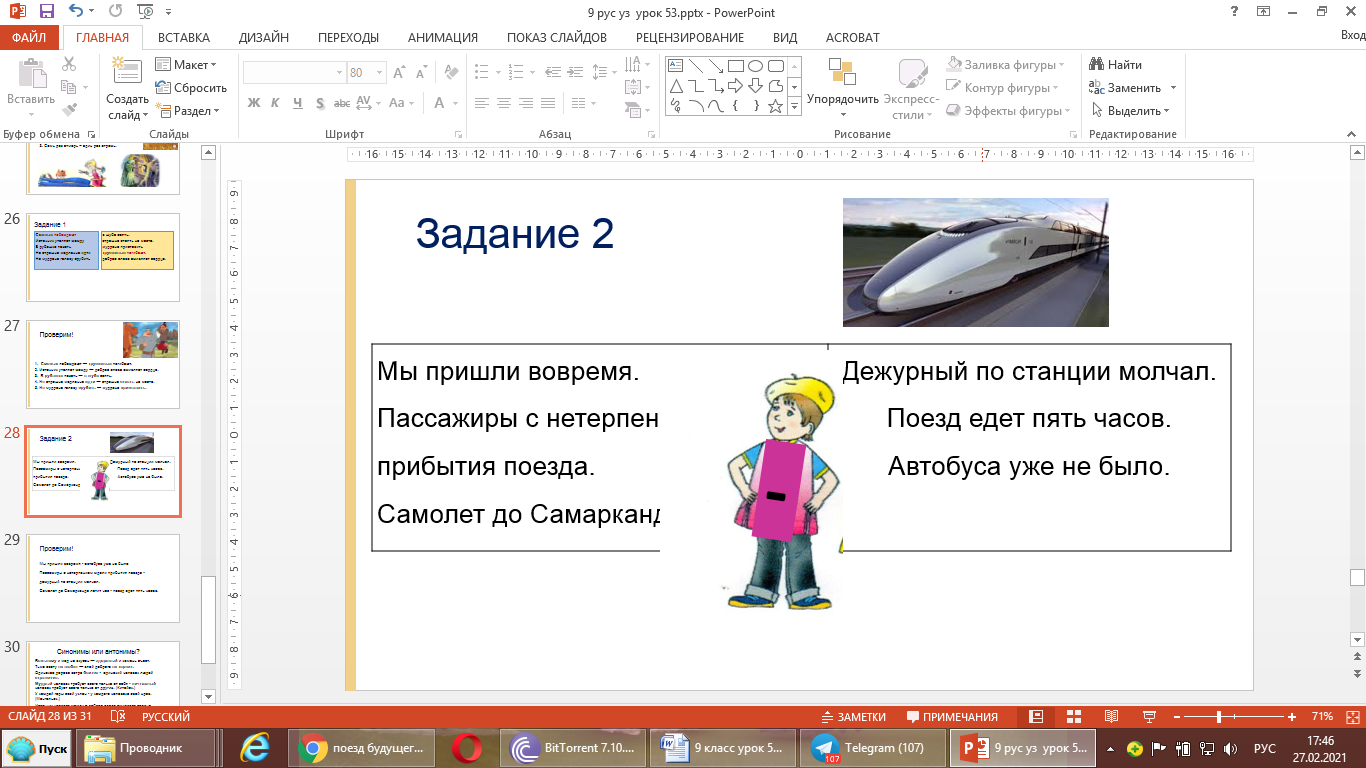 Синонимы или антонимы?
Больному и мёд не вкусен — здоровый и камень съест. 
Тьма свету не любит — злой доброго не терпит.
Одинокое дерево ветра боится -  одинокий человек людей страшится.
Мудрый человек требует всего только от себя - ничтожный человек требует всего только от других. (Китайск.)
У каждой горы свой уклон - у каждого человека свой характер. (Монгольск.)
Источник утоляет жажду – доброе слово оживляет сердце. (Монгольск.)
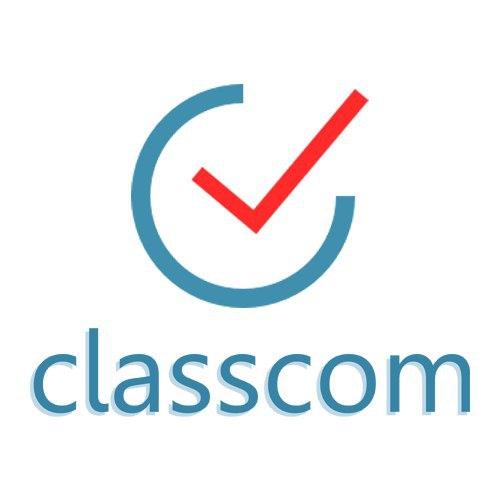 Сегодня на уроке
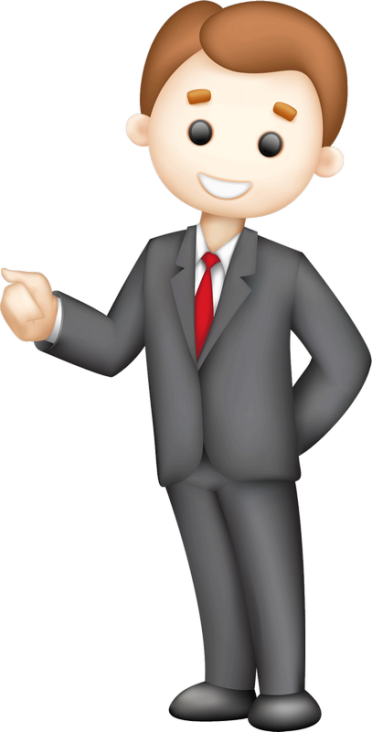 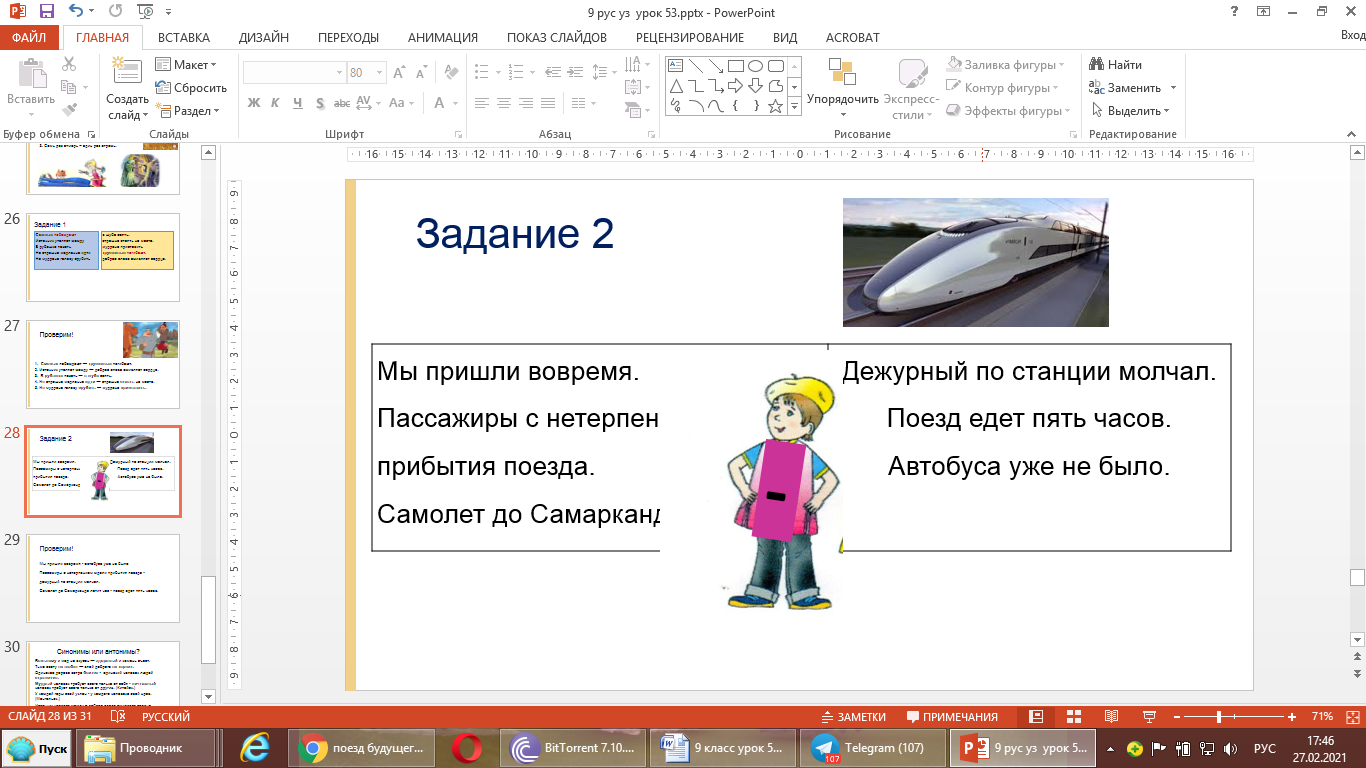 Смелые побеждают — трусливые погибают.
Задание для самостоятельной работы
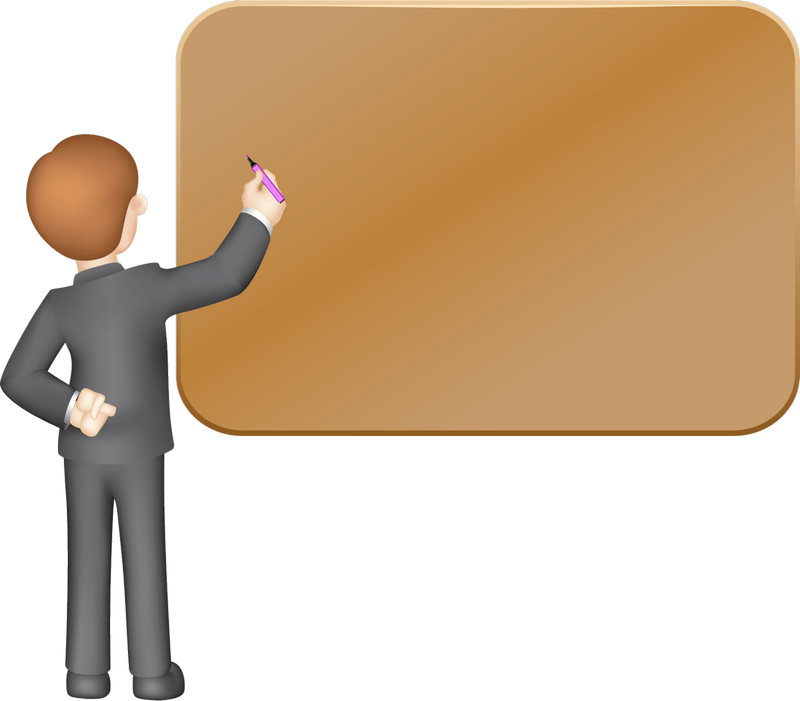 Выполнить упражнение 132.
Прочитать раздел «Это надо знать».